Planowanie części praktycznej egzaminu potwierdzającego kwalifikacje w zawodzie i egzaminu zawodowego w 2021 r.
marzec 2021 r.
Planowanie egzaminów obejmuje:
Sporządzenie wewnętrznego harmonogramu
W modelu w i wk - sprawdzenie dostępności egzaminatorów w SIOEPKZ
Wpisanie egzaminu do SIOEPKZ/SMOK
Zweryfikowanie zaplanowanych w SIOEPKZ egzaminów i przesłanie ich do OKE
Powołanie zespołów nadzorujących (ZN)
2
Sporządzenie wewnętrznego harmonogramu
Przed przystąpieniem do planowania egzaminów należy przeanalizować dla danej formuły (2012, 2017 lub 2019):
Komunikat dyrektora CKE w sprawie harmonogramu  przeprowadzania egzaminu … :
termin sesji i terminy egzaminów dla danych kwalifikacji
Komunikat dyrektora CKE: Informacja o sposobie organizacjii przeprowadzania egzaminu …..:
dla części praktycznej – model, czas trwania i godziny rozpoczęcia egzaminów
3
[Speaker Notes: Zanim zaczniemy wpisywać egzaminy w SIOEPKZ (czyli planować) warto przygotować wewnętrzny harmonogram egzaminów dla całej szkoły. Pozwoli to między innymi zoptymalizować liczbę zmian egzaminu.]
Planowanie egzaminu z części praktycznej – model d
Planowanie egzaminu w systemie SIOEPKZ odbywa się pod kodami poszczególnych szkół, pod którymi zostały wprowadzane deklaracje.
4
[Speaker Notes: Planowanie części praktycznej model d nie sprawia raczej trudności. Jeżeli planują Państwo egzaminy tak, że każda szkoła będzie miała oddzielne sale (tzn. uczniowie i absolwenci szkoły branżowej I stopnia będą zdawać w innych salach niż uczniowie i absolwenci technikum, a dla słuchaczy szkoły policealnej będą jeszcze inne sale) to planowanie jest bardzo proste. Pod kodem każdej z tych szkół planujemy oddzielne sale i w nich egzaminy. Problemy zaczynają się, gdy chcemy przeprowadzić egzamin dla zdających z różnych szkół w jednej sali egzaminacyjnej. W dalszej części podpowiadamy rozwiązanie takiego przypadku. Oczywiście należy pamiętać, że w jednej sali egzaminacyjnej możemy łączyć te kwalifikacje, które mają tę samą godzinę rozpoczęcia egzaminu oraz ten sam czas trwania egzaminu.]
Przykład - część praktyczna model d
O  godzinie 13.00 planujemy przeprowadzenie egzaminu dla uczniów i absolwentów szkoły policealnej oraz uczniów i absolwentów technikum w dużej sali nr 10,  która ma 50 miejsc
5
[Speaker Notes: Zdający powinni zostać zgłoszeni do egzaminu „pod szkołą”, do której uczęszczają lub uczęszczali.  W przykładzie podano jako różne szkoły technikum i szkołę policealną. W jednej sali mogą również zdawać osoby, które kształciły się wg podstaw programowych 2012 i 2017. Jedynym warunkiem jest ta sama godzina rozpoczęcia egzaminu oraz ten sam czas trwania egzaminu]
rozwiązanie –  do zastosowania dla modelu d:
W SIOEPKZ
dla każdej szkoły (czyli oddzielnie dla SPol i Technikum) planujemy salę nr 10 tyle razy ile jest kwalifikacji w danym typie szkoły (liczbę miejsc w sali możemy podzielić między SPol i Technikum, np. SPol – 26 miejsc (21 dla kwalifikacji WW.01 i 5 dla kwalifikacji YY.01)  i Technikum -24 miejsca (15 dla kwalifikacji ZZ.01 i 9 dla kwalifikacji XX.01),
powołujemy jeden zespół nadzorujący (1 PZN i liczba członków wynikająca z łącznej liczby zdających w tej sali),
pracując na koncie SPol planujemy egzaminy z poszczególnych kwalifikacji dla słuchaczy i absolwentów szkoły policealnej wpisując cały ZN,
przelogowujemy się na kod technikum i tam planujemy egzaminy dla poszczególnych kwalifikacji dla zdających  z technikum i również do każdego egzaminu wpisujemy cały ZN.
W SMOK – planujemy egzamin dla kwalifikacji 1-literowych
Uwaga:
Prowadzimy egzamin w jednej sali dla dwóch szkół i zdających z różnych kwalifikacji i różnych podstaw programowych, czyli ZN ma 5 wykazów zdających i musi wypełnić 5 protokołów przebiegu egzaminu (oddzielny dla szkoły policealnej dla 2 kwalifikacji, dla technikum dla 2 kwalifikacji i oddzielnie dla formuły 2012).
6
Planowanie egzaminu z części praktycznej – model w, wk, dk
7
Przykład 1 planowania - część praktyczna
Kwalifikacja XX.01  
czas egzaminu 120 min  3 zmiany
liczba stanowisk w OE   6
zdający:    SB I – 12 osób ,   Technikum – 21 osób
Pracownia 1
6
6
6
6
6
3
8
[Speaker Notes: Zdający powinni zostać zgłoszeni do egzaminu „pod szkołą”, zatem dla każdej szkoły należy sporządzić harmonogram egzaminów. Jeżeli tak jak w podanym przykładzie kształcą Państwo w danej kwalifikacji XX.01 w dwóch typach szkoły (np. technikum i szkole branżowej) to egzaminy trzeba oddzielnie zaplanować dla każdej szkoły. Warto zatem przygotować wewnętrzy harmonogram (przykład 1 i 2), aby zoptymalizować wykorzystanie pracowni/sali i uniknąć pomyłki. Po przygotowaniu takiego harmonogramu można planować egzaminy w SIOEPKZ. 
Jako dyrektor/pracownik w szkole branżowej planujemy 2 egzaminy (w dniu 26.06 na które przypisujemy po 6 zdających). Następnie należy przelogować się na technikum i „pod technikum” zaplanować 4 egzaminy (1 w dniu 26.06 i 3 w dniu 27.06 z odpowiednią liczbą zdających). Warto na końcu planować (o ile to możliwe) mniejszą liczbę zdających, aby można było zorganizować egzamin dla osoby, która z ważnych przyczyn nie mogła zgłosić się na egzamin w wyznaczonym dniu.]
Przykład 2 planowania - część praktyczna
Kwalifikacja YY.01  
czas egzaminu 120 min  3 zmiany
liczba stanowisk w OE   6
zdający:    SB I – 20 osób ,   Technikum – 15 osób
Pracownia 1
6
2
6
6
4
6
5
9
[Speaker Notes: Przedstawiamy bardziej skomplikowany przypadek, gdy w celu zminimalizowania liczby zmian, na jednej zmianie do egzaminu (zmiana 1 w dniu 27.06) będą przystępować zdający z różnych szkół. Wtedy mamy trzy rozwiązania, każde ma swoje plusy i minusy. To Państwo zadecydują, który sposób wybierają.]
Przykład 2 planowania w SIOEPKZ
6
2
6
6
4
6
5
Sposób 1. 
Jako dyrektor/pracownik w szkole branżowej planujemy 4 egzaminy (3 w dniu 26.06 na które przypisujemy po 6 zdających i 1 egzamin w dniu 27.06 na który przypisujemy 2 zdających). Następnie należy przelogować się na technikum i „pod technikum” zaplanować 3 egzaminy w dniu 27.06 z odpowiednią liczbą zdających.
Uwaga:
W dniu 27.06 na pierwszej zmianie prowadzimy egzaminy dla dwóch szkół, czyli ZN na tej zmianie ma dwa wykazy zdających i musi wypełnić 2 protokoły przebiegu egzaminu (oddzielny dla szkoły branżowej i dla technikum), a egzaminator musi być przypisany do dwóch egzaminów (może to zrobić pracownik OKE – należy złożyć w SIOEPKZ wniosek o przypisanie egzaminatora podając w komentarzu informację o zaplanowanych egzaminach oraz imię i nazwisko egzaminatora – wnioski są udostępniane pod koniec planowania).
10
[Speaker Notes: Tutaj przedstawiamy pierwszy z nich. Egzaminy w SIOEPKZ są planowane dla każdej szkoły oddzielnie.]
Przykład 2 planowania w SIOEPKZ
2+4
Sposób 2. 
Uczniów technikum, którzy mają zdawać egzamin w dniu 27.06 na zmianie 1 (4 osoby) przekierujemy na egzamin do szkoły branżowej (na wniosek szkoły robi to pracownik OKE). Wtedy jako dyrektor/pracownik w szkole branżowej planujemy 4 egzaminy (3 w dniu 26.06 na które przypisujemy po 6 zdających i 1 egzamin w dniu 27.06 na który przypisujemy również 6 zdających). Następnie należy przelogować się na technikum i „pod technikum” zaplanować 2 egzaminy w dniu 27.06 z odpowiednią liczbą zdających.
Uwaga:
Dla uczniów technikum, który zostali skierowani na egzamin do szkoły branżowej nie będzie możliwości zamiany terminu egzaminu z uczniami, którzy zostali zaplanowani w technikum. Należy odpowiednio wcześniej przesłać e-mailem do OKE wniosek (zał. 16 z imiennym wykazem zdających) o skierowanie uczniów technikum do szkoły branżowej.
11
[Speaker Notes: Innym sposobem jest skierowanie uczniów np. technikum, zaplanowanych w dniu 27.06 na zmianie 1 do szkoły branżowej i „pod kodem szkoły branżowej” zaplanowanie dla nich egzaminu.]
Przykład 2 planowania w SIOEPKZ
6
2+4
6
6
5
6
5
4
6
Sposób 3. 
Wszystkich uczniów technikum przekierujemy na egzamin do szkoły branżowej (na wniosek szkoły robi to pracownik OKE). Wtedy jako dyrektor/pracownik w szkole branżowej planujemy 6 egzaminów (3 w dniu 26.06 na które przypisujemy po 6 zdających i 3 egzaminy w dniu 27.06 na który przypisujemy odpowiednio 6-6-5 zdających).
Uwaga:
Należy odpowiednio wcześniej przesłać do OKE wniosek (zał. 16) o skierowanie uczniów technikum do szkoły branżowej.
12
[Speaker Notes: Można również wszystkich uczniów z jednej szkoły skierować na egzamin do drugiej szkoły.]
Planowanie egzaminu z części praktycznej – zadania jawne
Formuła 2019
13
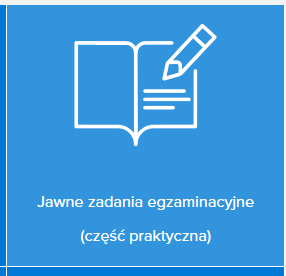 Zadania jawne
Dyrektor CKE nie wcześniej niż 3 m-ce przed egzaminem wskazuje zadania egzaminacyjne do wykorzystania do przeprowadzenia egzaminu (zadania jawne).
Dyrektor szkoły może złożyć do dyrektora OKE umotywowany wniosek o zgodę na przeprowadzenie części praktycznej egzaminu z wykorzystaniem innego wyposażenia (posiadanego przez szkołę) 
Dyrektor szkoły drukuje arkusze egzaminacyjne we własnym zakresie.
CKE lub OKE dostarcza Karty  oceny  oraz  Zasady oceniania  i inne  materiały  egzaminacyjne.
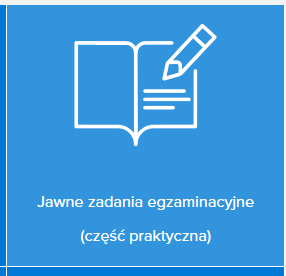 Zadania jawne w 2021 r. – lista kwalifikacji
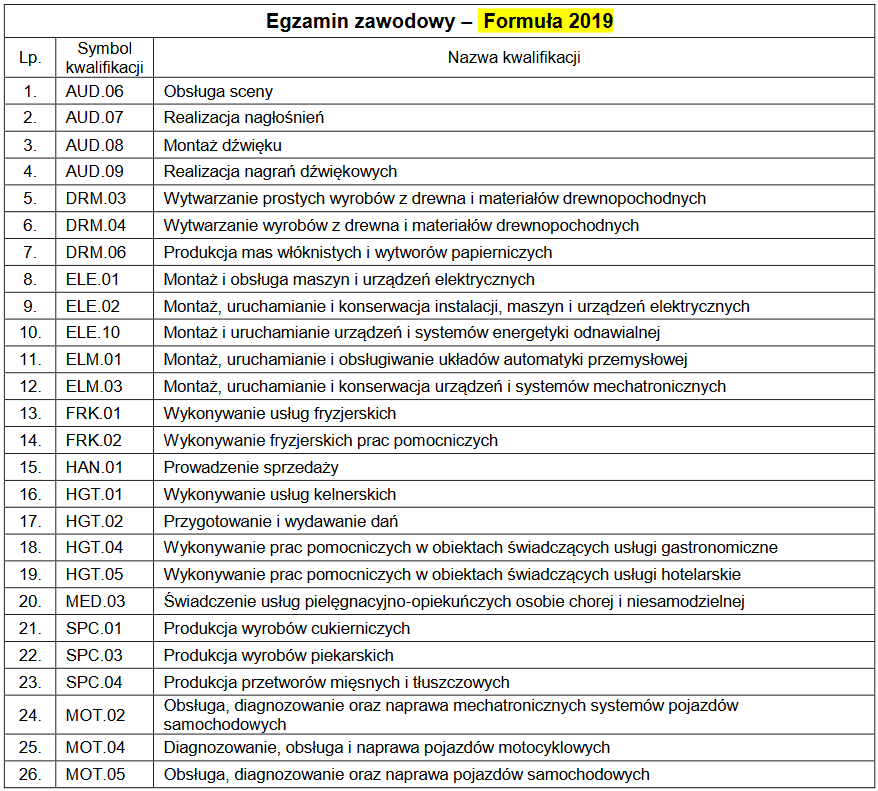 Planowanie egzaminów z równomiernym wykorzystaniem wskazanych zadań jawnych
Zasady planowania:
każdy zdający na danej zmianie/ w tej samej sali/ miejscu wykonuje zadanie egzaminacyjne oznaczone tym samym numerem,
na danej zmianie wszystkie stanowiska muszą być przygotowane zgodnie ze wskazaniami do jednego konkretnego zadania (wszyscy zdający na danej zmianie z zakresu danej kwalifikacji wykonują zawsze to samo zadanie, zaplanowane przez dyrektora OE),
liczba zaplanowanych zmian (egzaminów) powinna być jak najmniejsza,
w czasie trwania części praktycznej egzaminu każdy zdający pracuje przy osobnym stanowisku egzaminacyjnym.
16
Przykłady planowania wykorzystania zadań jawnych
w kwalifikacji XXY.01 jest 38 słuchaczy
ośrodek dysponuje 1 salą egzaminacyjną z 6 stanowiskami – będzie 7 zmian egzaminu
wskazane zostały 4 zadania jawne, które będą zastosowane w sesji
źle
źle
źle
17
[Speaker Notes: Źle zaplanowane egzaminy będą odrzucane przez pracownika OKE.]
Planowanie zadań jawnych w SIOEPKZ
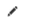 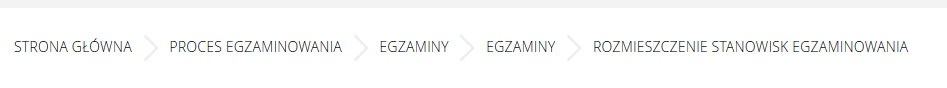 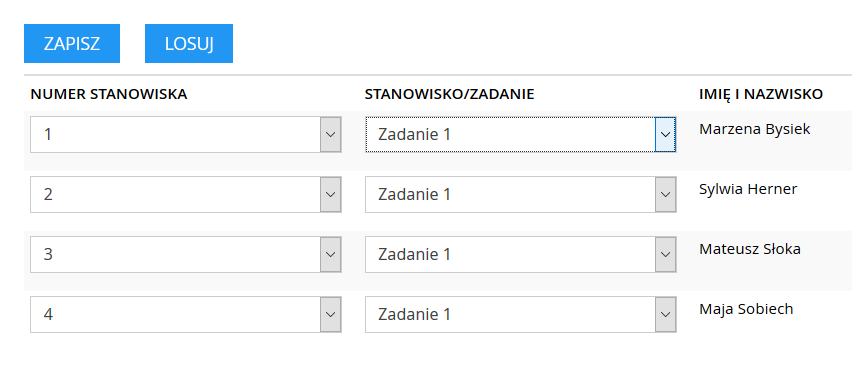 18
Wpisanie zaplanowanych egzaminów do SIOEPKZ
Oznaczenie egzaminu
20190409/066301-7250I/40668231
Data egzaminu
Kod OE
Indywidualny numer egzaminu
19
[Speaker Notes: W przypadku problemów  z zaplanowaniem egzaminów prosimy Państwa o korzystanie ze zaktualizowanych instrukcji dla ośrodków egzaminacyjnych dot. SIOEPKZ (wersja 4.0) – instrukcje są do pobrania ze strony internetowej OKE Kraków, egzamin zawodowy, zakładka SIOEPKZ.]
Dodawanie miejsc egzaminowania (sal) w SIOEPKZ
Instrukcja nr 0014
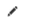 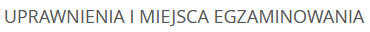 20
[Speaker Notes: W systemie SIOEPKZ cały proces egzaminacyjny począwszy od wprowadzenia deklaracji, przez planowanie egzaminów i wygenerowanie protokołów po egzaminach odbywa się na kodach konkretnych szkół, nie pracujemy na kodzie Zespołu Szkół, dlatego też miejsca egzaminowania powinny być wprowadzone również na kodach szkół, gdzie zostały wprowadzone deklaracje. Zatem, jeśli szkoła wprowadziła deklaracje na kodzie technikum, i na tym kodzie będzie planowała egzaminy, to miejsca egzaminowania również powinny być wprowadzone na kodzie technikum.]
Zasady planowania miejsc egzaminowania w SIOEPKZ dla części praktycznej
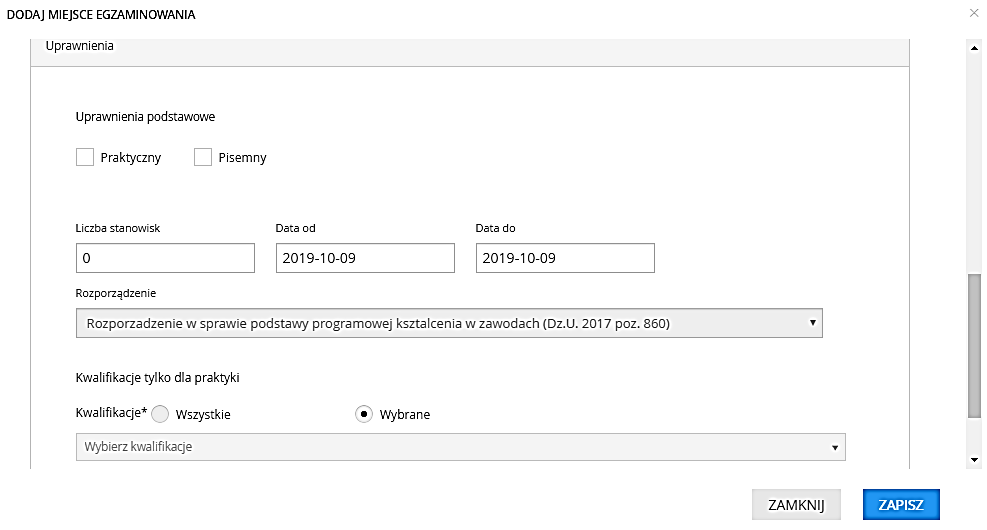 należy wybrać  tylko Praktyczny
liczba stanowisk = max. liczba miejsc w sali
należy wpisać daty z upoważnienia
należy wpisać jedną kwalifikację
21
[Speaker Notes: Dla każdej części egzaminu należ wpisać do systemu sale (miejsca egzaminowania).  Dla części praktycznej należy zdefiniować oddzielną salę/miejsce egzaminowania dla każdej kwalifikacji (choćby to była ta sama sala).
Przykład: W sali nr 12, która ma 30 stolików, planuję przeprowadzić część pisemną egzaminu z wykorzystaniem arkuszy egzaminacyjnych oraz część praktyczną dla modelu d dla 2 kwalifikacji. Do systemu tę salę powinnam wprowadzić 3 razy (może być ta sama nazwa), raz zaznaczając część pisemną, a drugi i trzeci raz zaznaczając część praktyczną i wpisując odpowiednie kwalifikacje. Za każdym razem wpisuję liczbę stanowisk 30 (tyle jest miejsc) bez względu ilu zdających będzie rzeczywiście zdawało egzamin.

Bardzo ważne, aby daty uprawnień były zgodne z datą jaka została Państwu nadana na upoważnieniu dla danej kwalifikacji (przypominamy, że upoważnienia są dostępne w SMOKU).
Miejsce egzaminowania, które ma wpisaną niewłaściwą datę uprawnień nie będzie zatwierdzone przez pracownika OKE, dlatego bardzo prosimy szkoły, które w dalszym ciągu oczekują na zatwierdzenie miejsc egzaminowania o sprawdzenie, czy daty uprawnień są zgodne z nadanymi upoważnieniami.]
Wpisanie egzaminu do SIOEPKZ
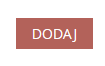 1. Wybrać odpowiednią część egzaminu
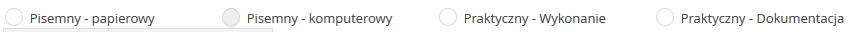 2. Wybrać datę egzaminu oraz godzinę (zgodnie z harmonogramem sesji ogłoszonym przez CKE). Każda zmiana egzaminu w danej sali to oddzielny egzamin.
3. Wybrać miejsce egzaminowania (jeżeli lista jest pusta to oznacza, że OE nie posiada zatwierdzonych przez OKE miejsc egzaminowania)
4. Dodać zdających (zakładka dodaj zdających)(jeżeli na liście nie ma zdających do wyboru to może oznaczać, że została wybrana niewłaściwa godzina lub data egzaminu niezgoda z harmonogramem sesji)
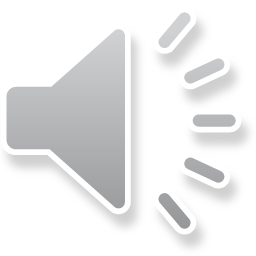 [Speaker Notes: Egzamin należy zaplanować pod kodem szkoły, czyli na tym kodzie, gdzie zostały wprowadzone deklaracje, chyba że skierujemy zdających z danej szkoły do innej szkoły/placówki. Nie planujemy egzaminów pod zespołem szkół.]
Wpisanie egzaminów – dostępność egzaminatorów (część praktyczna model w i wk)
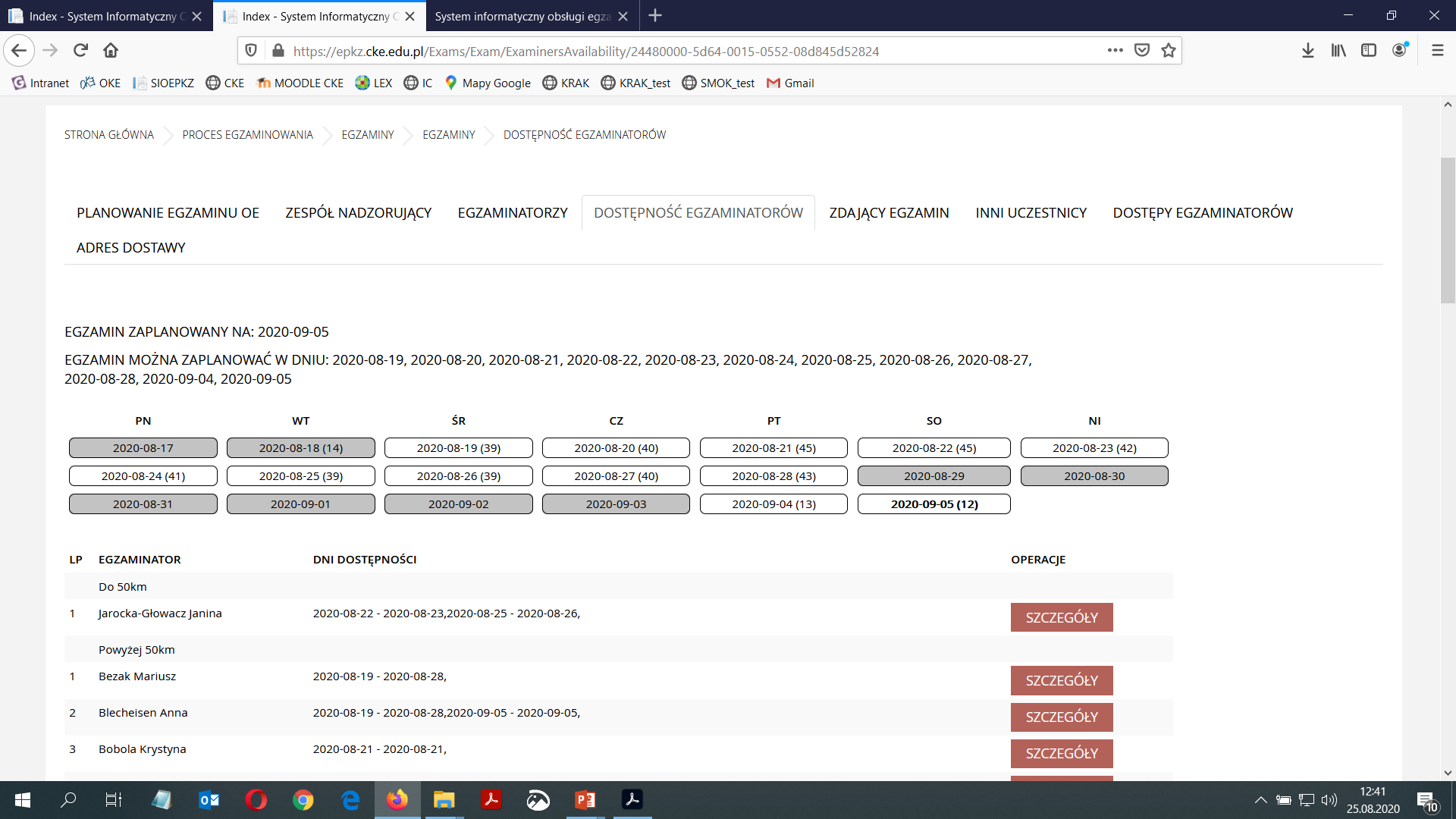 Egzaminatorzy muszą zalogować się na własne konto, zgłosić dyspozycyjność w konkretnych dniach. 
Dostępność egzaminatorów – kolorem zielonym oznaczeni są egzaminatorzy, którzy są dostępni w wybranym przez Państwa dniu egzaminu
[Speaker Notes: UWAGA!!
Z zakładce DOSTĘPNOŚĆ EGZAMINATORÓW widoczni są wszyscy egzaminatorzy, którzy zgłosili dyspozycyjność, natomiast w zakładce EGZAMINATORZY widoczni są egzaminatorzy spośród których powinni Państwo wybrać egzaminatora do swojego OE.

W zakładce EGZAMINATORZY nie będzie widać do wyboru tych egzaminatorów, którzy przeprowadzali egzaminy w Państwa OE w okresie krótszym niż rok kalendarzowy liczony od planowanego obecnie egzaminu.  Zatem proszę nie występować do OKE z prośbami o przydzielenie egzaminatora, który w ostatnim roku egzaminował w Państwa szkole. Należy skorzystać z innych egzaminatorów, którzy zgłosili dyspozycyjność.]
Wpisanie egzaminów – egzaminatorzy(część praktyczna model w i wk)
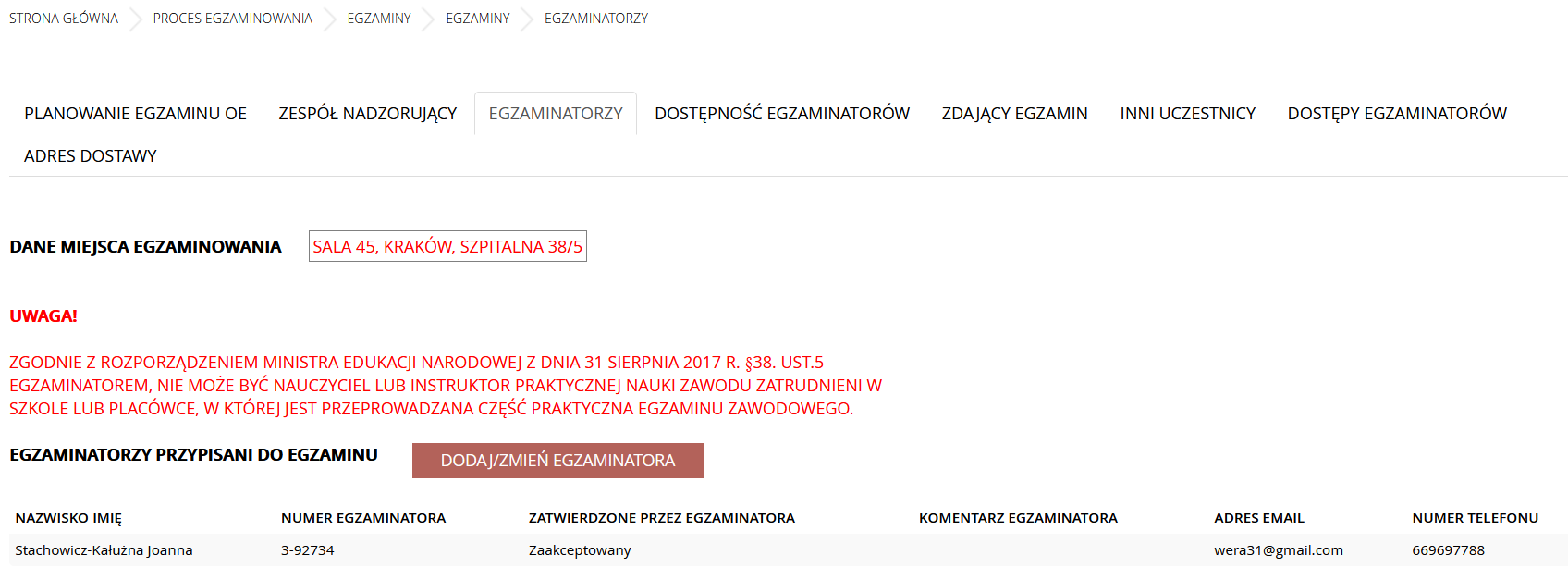 Bez przypisanego egzaminatora do danego egzaminu nie jest możliwe przekazanie egzaminu do OKE. 
Egzaminator powinien potwierdzić w SIOEPKZ udział w egzaminie.
W każdym momencie, przed rozpoczęciem egzaminu, można zmienić egzaminatora (należy to wpisać do SIOEPKZ)
[Speaker Notes: Proszę nie umawiać się z egzaminatorem przed zaznaczeniem w systemie jego rezerwacji. Odmowa egzaminatora „ponieważ umówił się już w innym ośrodku” w przypadku, gdy widnieje jako wolny w systemie  może być przyczyną skreślenia egzaminatora z ewidencji.

Dodatkowo pojawiła się nowa funkcjonalność Zmień termin - dzięki tej opcji można zmienić termin egzaminu bez konieczności planowania egzaminu od początku.]
Wniosek o przydzielenie egzaminatora
Wniosek do OKE o odgórne przydzielenie egzaminatora należy składać tylko w przypadku, kiedy upływa termin planowania egzaminów, a nie ma żadnego dostępnego egzaminatora widocznego w systemie lub widoczni egzaminatorzy odmawiają udziału w egzaminie w Państwa OE.
W komentarzu należy wpisać przyczynę składania wniosku.
25
[Speaker Notes: Nie trzeba składać wniosku o przypisanie egzaminatora, gdy został on już przez Państwa przypisany do egzaminu, a tym bardziej, gdy egzaminator potwierdził udział w egzaminie. 

Wniosek jest dostępny na kilka dni przed upływem terminu przesłania egzaminów do OKE.]
Wpisanie egzaminów – zespół nadzorujący
Na etapie wpisywania egzaminów i przekazywania ich do OKE nie ma potrzeby określania składu zespołu nadzorującego.
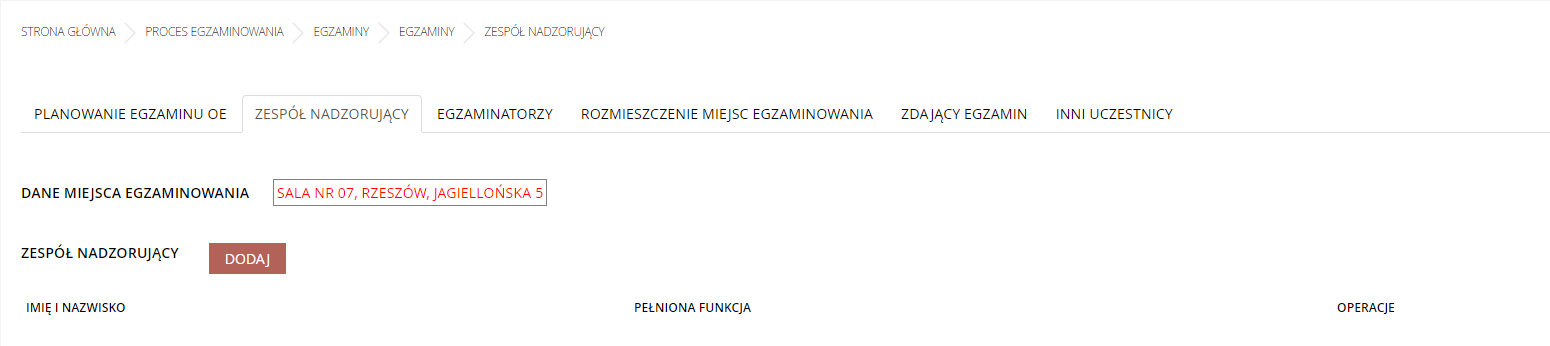 Uwaga wybranie przycisku dodaj powoduje, że nie można przekazać egzaminu do OKE bez podawania składu ZN. Wpisany skład ZN można zmieniać.
Informację o składzie zespołu nadzorującego należy uzupełnić na 30 dni przed egzaminem.
Skład ZN można modyfikować (nawet w dniu egzaminu).
[Speaker Notes: Zespoły nadzorujące powinny być powołane na 30 dni przed egzaminem, dlatego w tym momencie nie ma konieczności uzupełniania zakładki dotyczącej zespołu.
Składy zespołów nadzorujących dla danego egzaminu pracownik OE może modyfikować na dowolnym etapie realizacji planowania (nawet w dniu egzaminu).]
Skład zespołów nadzorujących
27
W 2021 r. – część praktyczna d, dk (wszystkie formuły)
W przypadku braku możliwości powołania w skład zespołu nadzorującego:
nauczycieli zatrudnionych w szkole, placówce kształcenia ustawicznego lub centrum kształcenia zawodowego, albo nauczycieli zatrudnionych w innej szkole, placówce kształcenia ustawicznego lub centrum kształcenia zawodowego, 
w skład zespołu nadzorującego mogą wchodzić: 
- inni nauczyciele, w tym osoby posiadające kwalifikacje wymagane do zajmowania stanowiska nauczyciela niezatrudnione w szkole, placówce kształcenia ustawicznego lub centrum kształcenia zawodowego; 
- przedstawiciele organu sprawującego nadzór pedagogiczny, uczelni, placówki doskonalenia nauczycieli i poradni psychologiczno-pedagogicznej, w tym poradni specjalistycznej, nieposiadający kwalifikacji wymaganych do zajmowania stanowiska nauczyciela.
28
Skład zespołów nadzorujących
29
Planowanie egzaminów
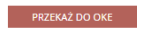 Zaplanowane egzaminy należy przekazać do OKE -
Materiały zostaną zamówione tylko dla egzaminów, które mają status „Zaakceptowany” nadany przez pracownika OKE.
Materiały egzaminacyjne będą wysłane na adres szkoły, której identyfikator znajduje się w oznaczeniu egzaminu 
          (przykład 20190409/066301-7250I/40668231).
Można wprowadzić inny adres, na który zostaną dostarczone materiały egzaminacyjne, zakładka: Zmień adres dostawy 
Dyrektor szkoły po zalogowaniu do SIOEPKZ każdorazowo otrzymuje aktualną informację dotyczącą deklaracji nieuwzględnionych w procesie planowania.
Egzaminy posiadające status: nieprzesłany, przesłany (po terminie), odrzucony, usunięty - nie odbędą się, nie zostaną przygotowane dla nich materiały egzaminacyjne.
[Speaker Notes: Proszę korzystać z zakładki: Adres dostawy, jeśli materiały egzaminacyjne mają zostać przesłane na adres inny niż siedziba szkoły. Nie trzeba zatem wysyłać do OKE wniosku o zmianę adresu dostawy, można zmienić adres dostawy samodzielnie planując egzaminy do momentu przesłania egzaminu do OKE).

Po zakończeniu planowania proszę o usunięcie egzaminów, które mają status nieprzesłany. Na liście egzaminów w każdej szkole powinny figurować tylko egzaminy o statusie „przesłany”.]